DIENSTVERLENING & PRODUCTEN
Dienstverlening & Producten
2-jarig beroepsgericht programma
Brede opleiding, ondernemen staat centraal
Schoolexamen start direct volgens PTA
Centraal examen in 2019
Doorstroom naar alle mbo-sectoren
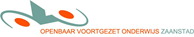 11/27/2017
Waar gaat het om?
Leren met hoofd en hart en handen
Je loopbaan start op het vmbo
Het doel is om op precies de goede mbo-opleiding te komen
Wat je daarvoor nodig hebt zijn kennis en vooral vaardigheden
Structuur biedt de ruimte voor keuzes
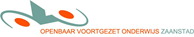 11/27/2017
ALGEMENE Vakken
Nederlands
Engels
wiskunde
keuze: economie of biologie of natuurkunde

Schoolexamen en centraal examen 2019
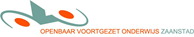 11/27/2017
Extra taal
Anglia Engels (certificaat Cambridge English )

Duits als extra taal (certificaat Goethe Instituut)
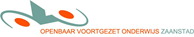 11/27/2017
PRAKTIJK vakken
Profiel Dienstverlening & Producten
Schoolexamen en centraal examen 2019

Keuzevakken
Schoolexamen (meesterproef)

Loopbaanleren (LOB)
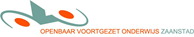 11/27/2017
Profiel D&P
Het profiel Dienstverlening & Producten gaat over ondernemen:

Een product maken en verbeteren
Multimediale producten maken
Organiseren van een activiteit voor een opdrachtgever
Presenteren, promoten en verkopen
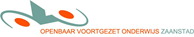 11/27/2017
Keuzevakken praktijk (6 uur)
Elke periode kiest een leerling het volgende keuzevak uit:

Food
Media
Techniek
Sport
ICT
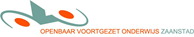 11/27/2017
Keuzevakken food
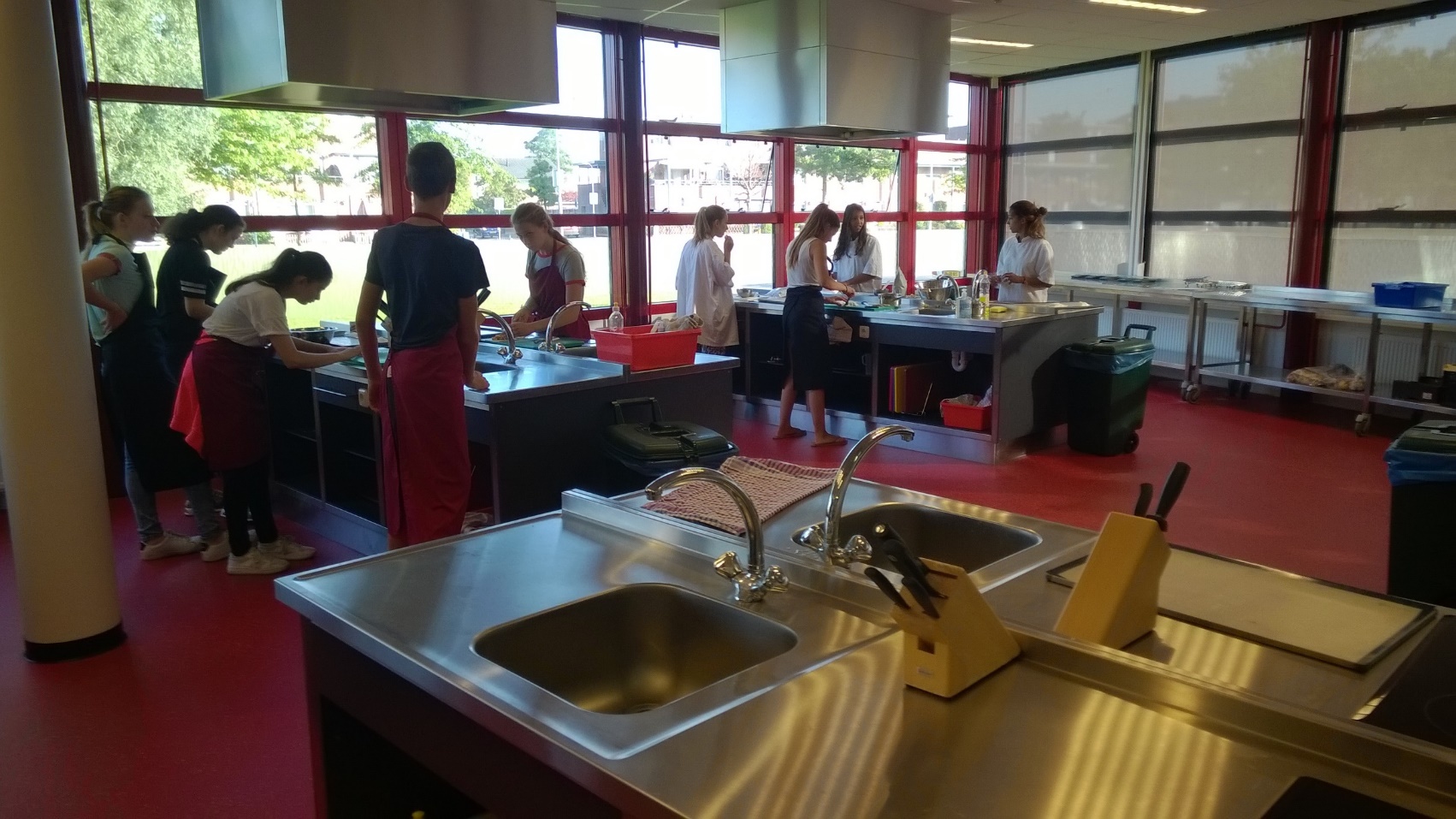 De keuken
Traiteur
Patisserie
Evenementen
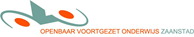 11/27/2017
Keuzevakken Media
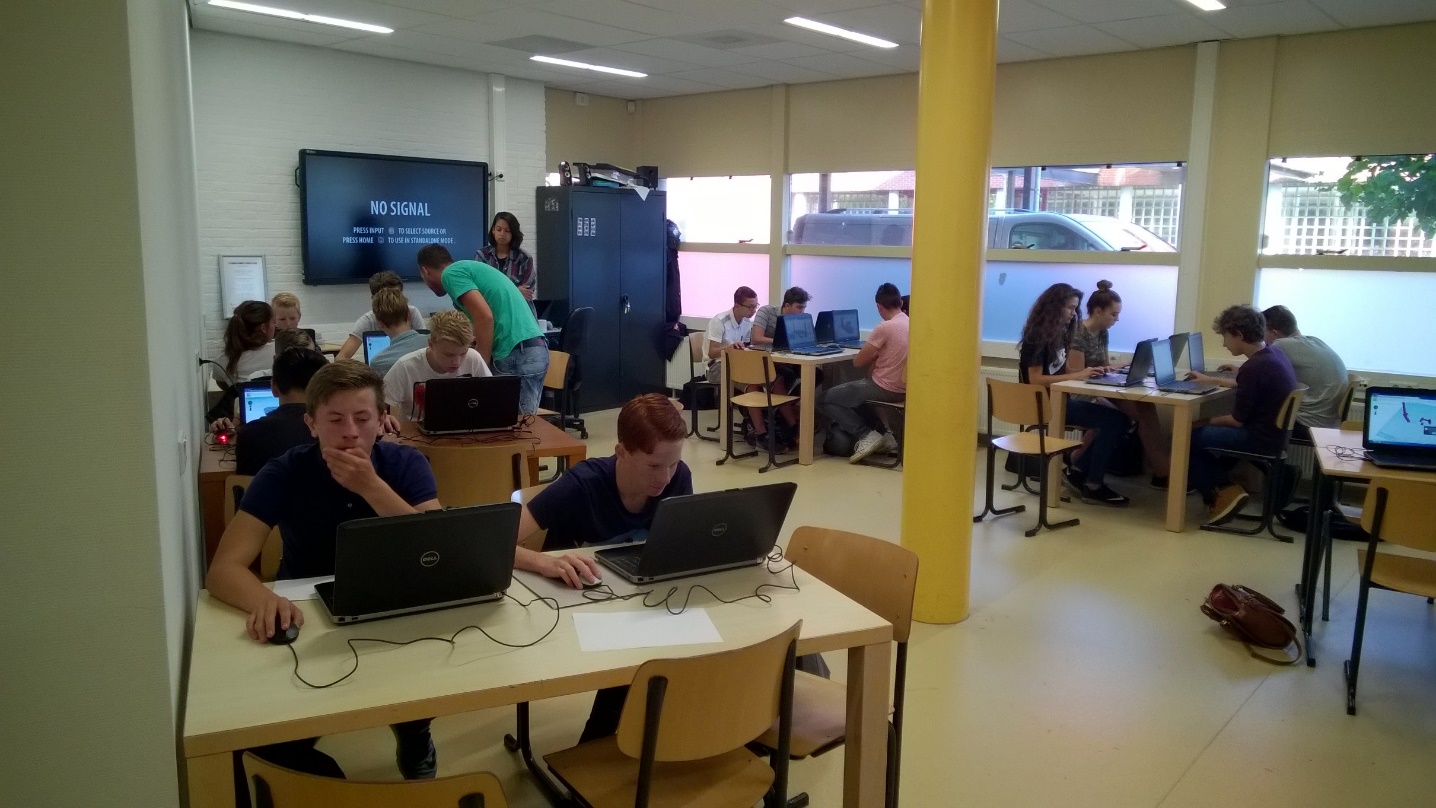 Vormgeving & typografie
3D vormgeving & realisatie
Fotografie
Evenementen
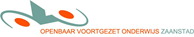 11/27/2017
Keuzevakken TECHNIEK
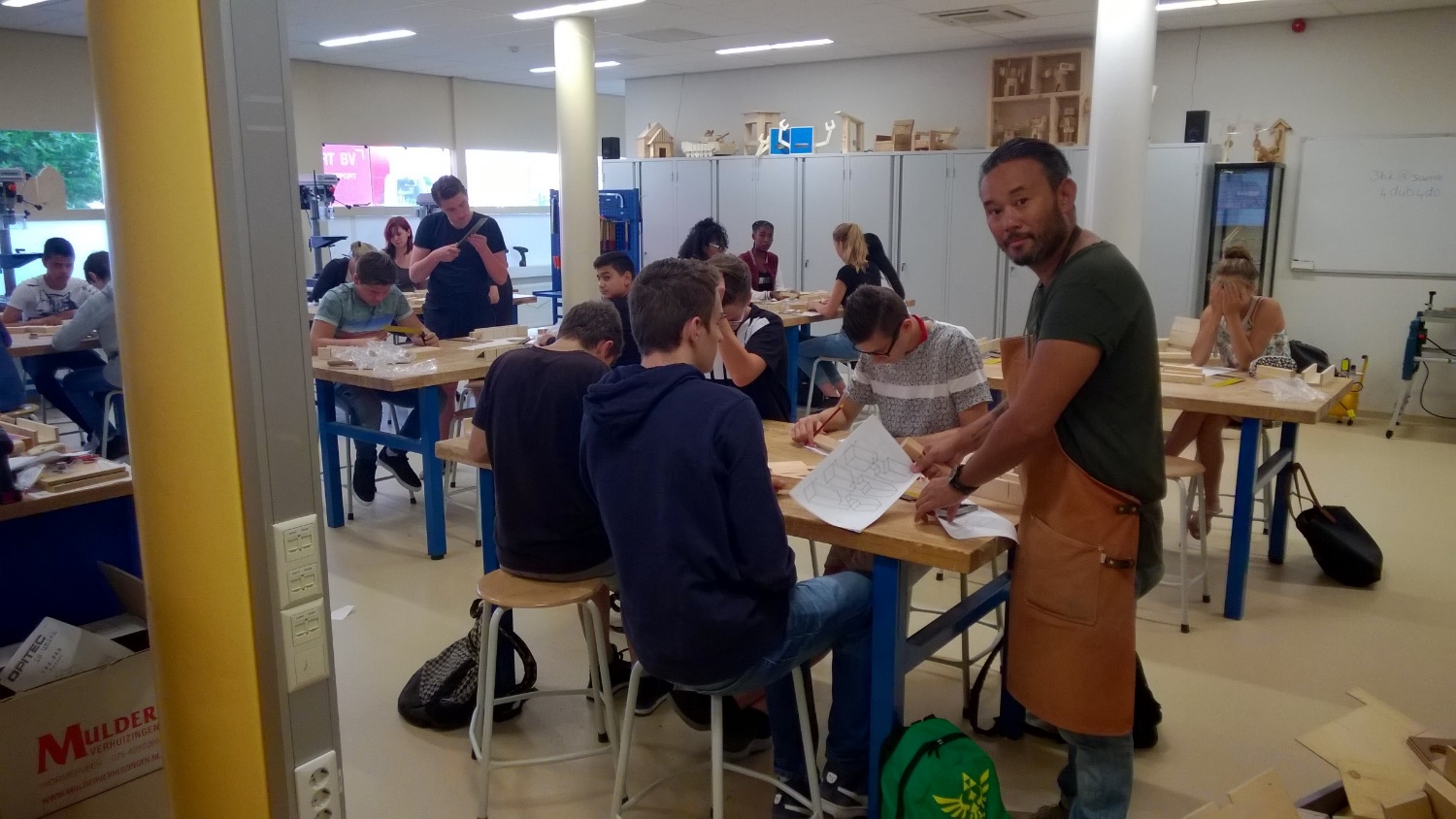 Meubelmaken
Procestechniek
Interieurontwerp & design
Evenementen
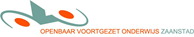 11/27/2017
Keuzevakken sport
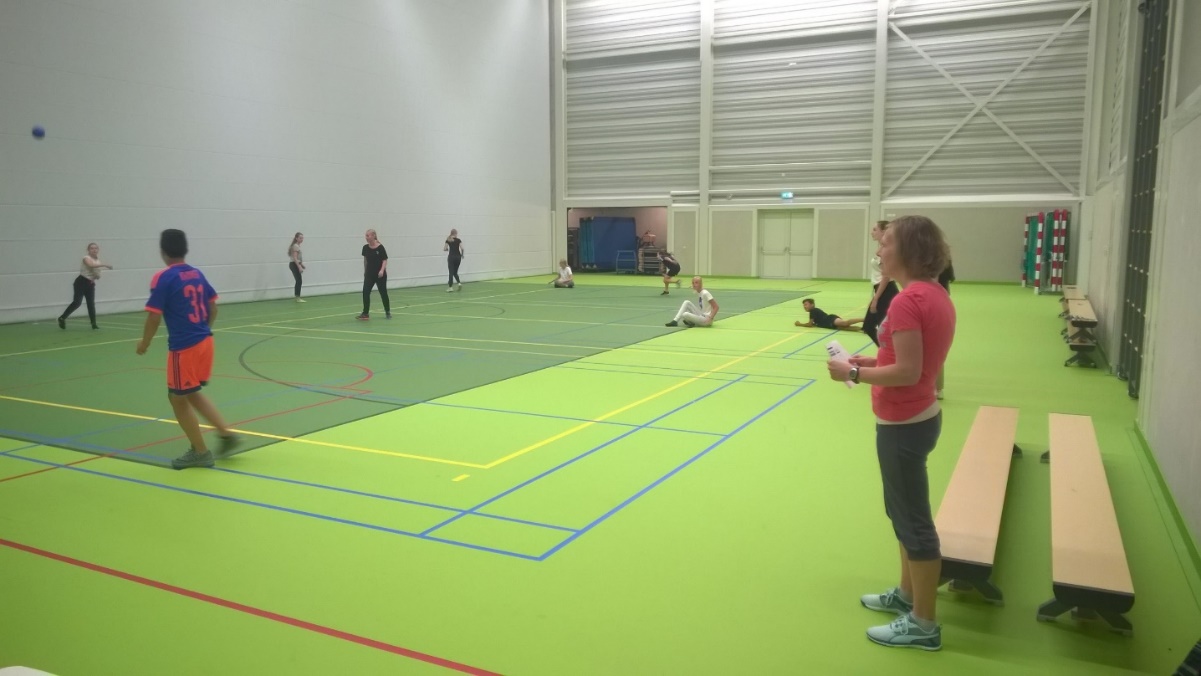 Mens & activiteit
Sport & bewegen
Voorkomen van ongevallen & EHBO
Geüniformeerde dienstverlening & veiligheid
Evenementen
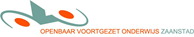 11/27/2017
Overige vakken
Mentoruur

Rekenen (rekentoets)
Maatschappijleer (schoolexamen in leerjaar 4)
LO (schoolexamen)

Lintstage (3x circa 10 weken)
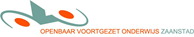 11/27/2017
Overzicht
algemene vakken	
Nederlands, Engels, wiskunde, eco/bio/nsk

praktijkvakken	
Profiel D&P, keuzevakken, loopbaanleren

overige vakken	
mentoruur – maatschappijleer, LO, rekenen - 3x stage
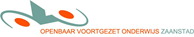 11/27/2017
Examens algemene vakken
Schoolexamens (SE)	
Toetsen en opdrachten volgens het PTA leerjaar 3&4

Centrale examens (CE)
Digitaal landelijk examen 2019

Eindlijst = (SE+CE)/2
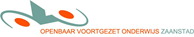 11/27/2017
ExamenS profiel D&P
Schoolexamen Profiel D&P (SE)	
Toetsen en opdrachten volgens het PTA leerjaar 3&4

Centrale examen Profiel D&P (CSPE)
Digitaal en praktisch landelijk examen D&P in 2019

Eindlijst = (SE+CSPE)/2
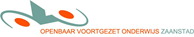 11/27/2017
ExamenS Keuzevakken
Schoolexamen keuzevakken (SE)	
Toetsen en opdrachten volgens het PTA leerjaar 3&4
Voor elk keuzevak een eindcijfer

Eindlijst = (Beste 4 keuzevakken)/4
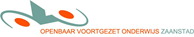 11/27/2017
Examens overig
Schoolexamens (SE)	
Maatschappijleer en L.O. moeten met een voldoende worden afgesloten. Toetsen en opdrachten volgens het PTA.

Eindlijst = SE

Rekentoets (2F)
De rekentoets telt op dit moment nog niet mee voor slagen of zakken.
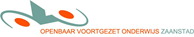 11/27/2017
En nu?
Leerlingen moeten een keuze maken voor economie of biologie of natuurkunde (nask).

Leerlingen krijgen binnenkort voorlichting over de eerste 5 keuzevakken en geven hun 1ste, 2de en 3de voorkeur aan.
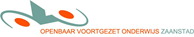 11/27/2017
Dank voor uw aandacht!
Zijn er nog Vragen?
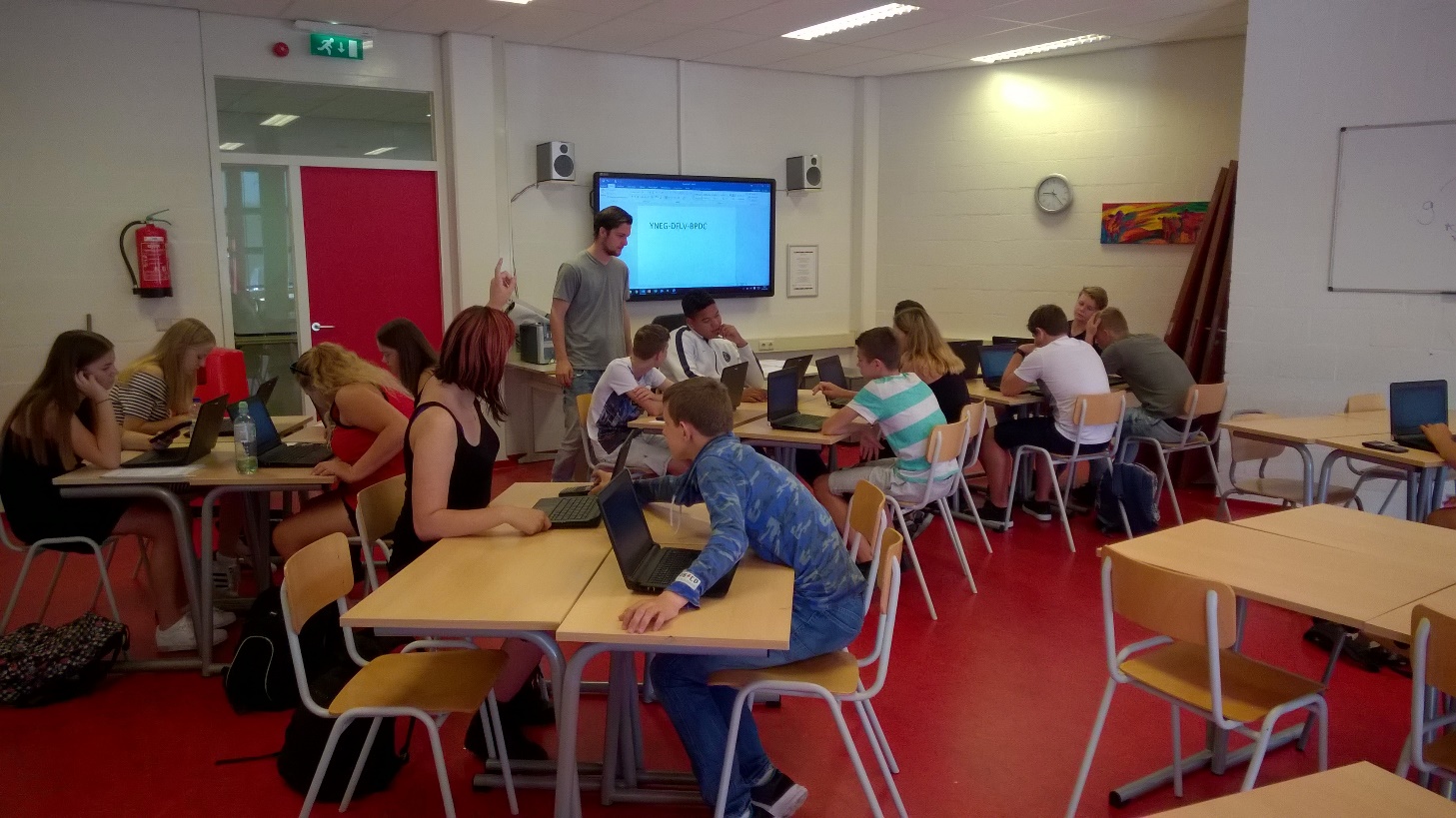 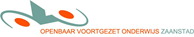 11/27/2017